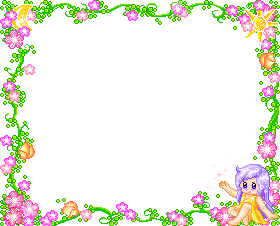 ỦY BAN NHÂN DÂN QUẬN LONG BIÊN
TRƯỜNG MẦM NON TUỔI HOA
LĨNH VỰC GIÁO DỤC PHÁT TRIỂN NGÔN NGỮ
ĐỀ TÀI: TRUYỆN BA CÔ GÁI
Giáo viên: Bùi Thị Hồng Nhung
ĐỘ TUỔI: LỚP MGL (5-6 TUỔI)
MỤC ĐÍCH YÊU CẦU
Trẻ hiểu nội dung truyện, nói được tên truyện, tên các nhân vật trong truyện. Biết kể lại được truyện theo cách hiểu của mình qua tranh. Kể lại được truyện qua tranh, nhanh nhẹn khéo léo tham gia trò chơi. Trẻ hiếu thảo với cha me, tập trung học cùng cô.
CHUẨN BỊ
- Máy tính, tivi, các slide bài giảng có nội dung câu truyện.
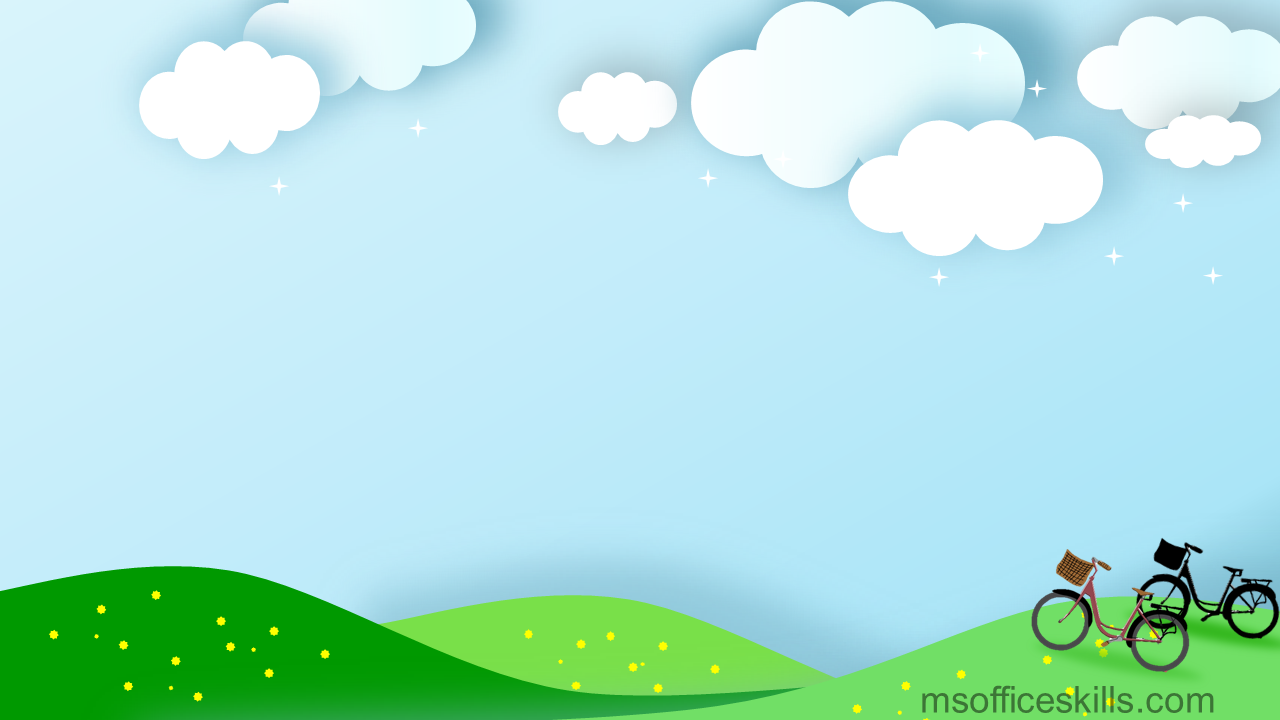 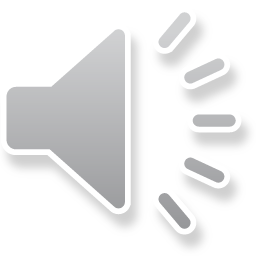 Hoạt động 1 
Hát cả nhà điều yêu
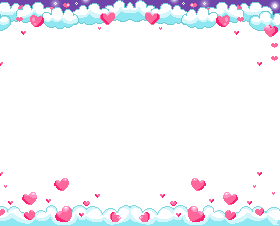 Hoạt động 2
CÔ KỂ LẦN 1 DIỄN CẢM
GIẢNG NỘI DUNG
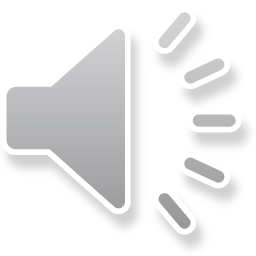 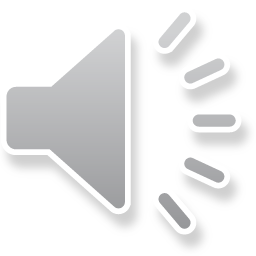 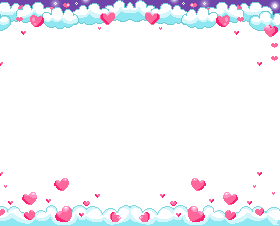 CÔ KỂ LẦN 2 
QUA TRANH
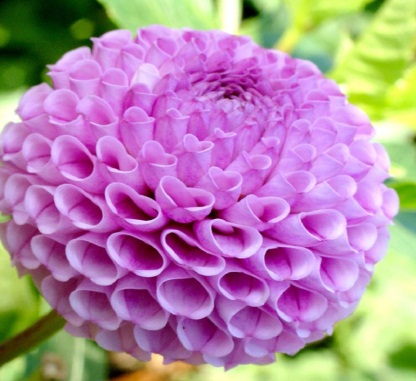 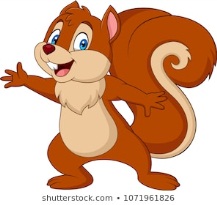 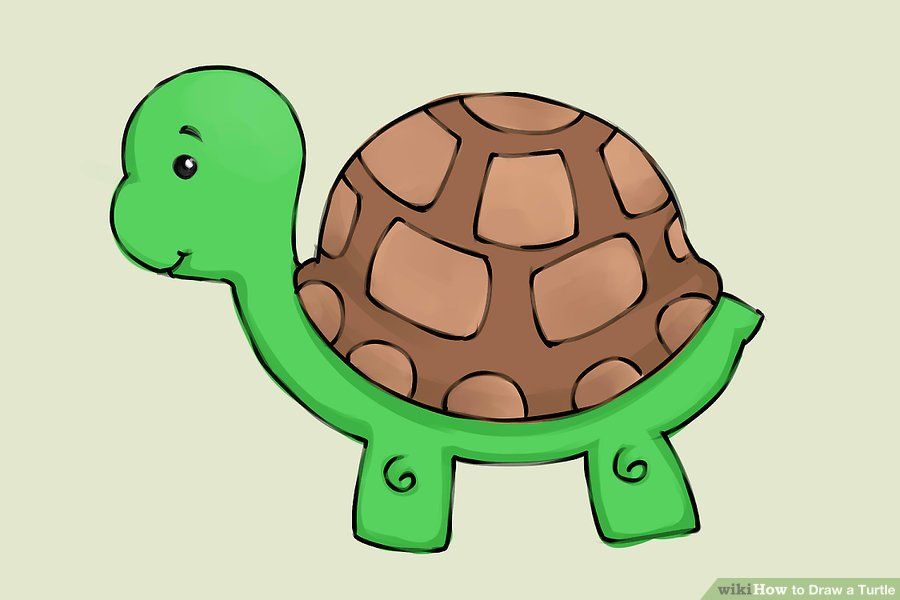 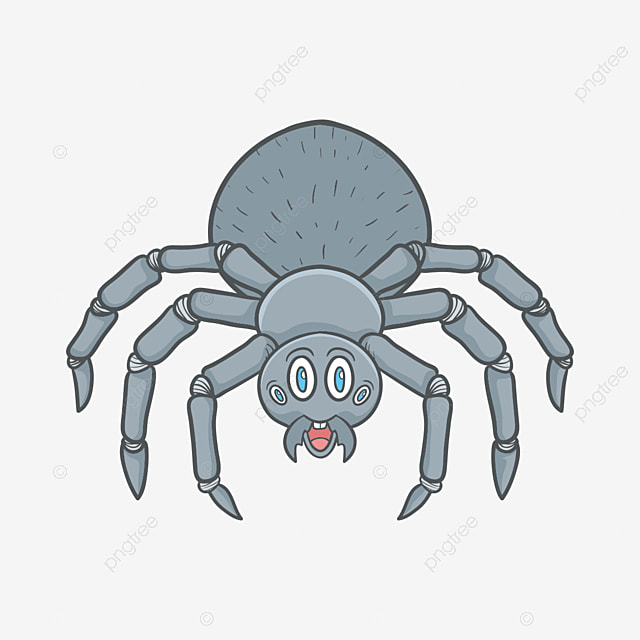 ĐÀM THOẠI
Cô vừa kể cho các con nghe 
câu truyện có tên là gì?
1. Truyện ba cô gái
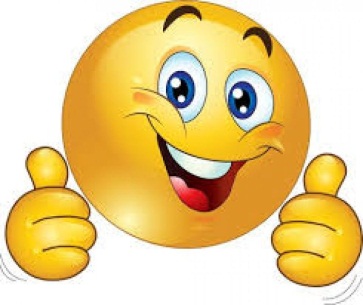 2. Truyện hai anh em
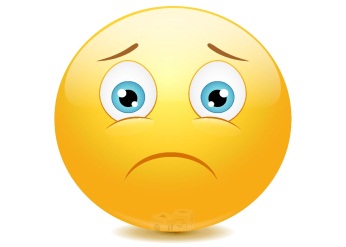 3. Truyện tấm cám
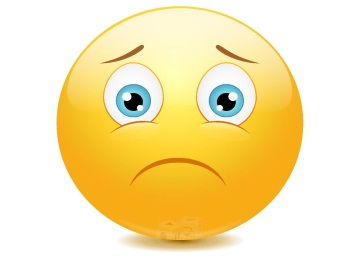 Trong câu truyện 
có những nhân vật nào?
1. Bà mẹ và ba cô con gái
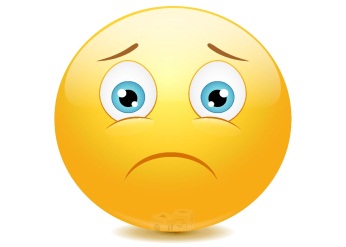 2. Bà mẹ, ba cô con gái và sóc
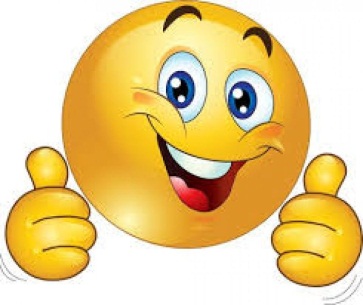 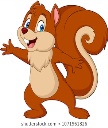 3. Chị cả và sóc
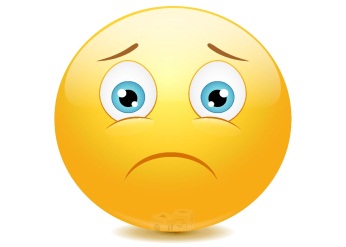 Khi bà cụ ốm bà đã làm gì?
1. Bà nhờ sóc mang thư cho các con
2. Bà đưa ba cô gái đi lấy chồng
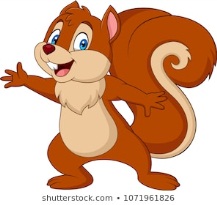 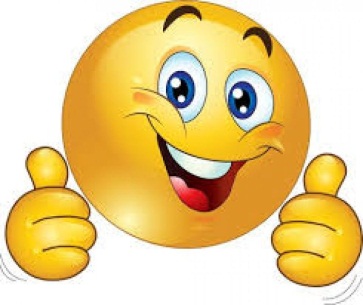 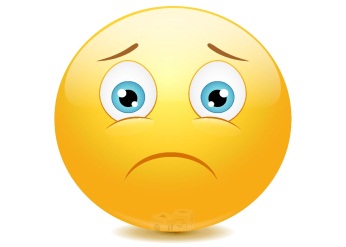 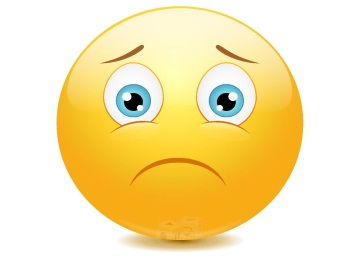 3. Bà chăm sóc cho các con
Chuyện gì đã xảy ra 
khi sóc đến nhà chị cả?
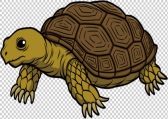 1. Chị cả cọ chậu không về được và biến thành con rùa
2. Chị cả đang se chỉ
3. Chị cả đang nhào bột
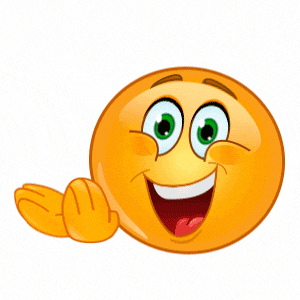 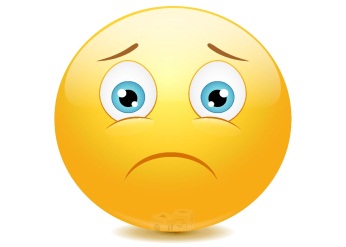 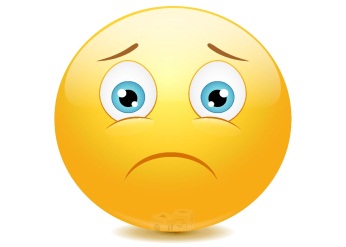 Chuyện gì đã xảy ra 
khi sóc đến nhà chị hai?
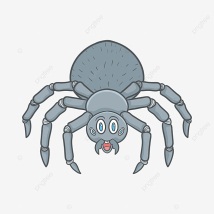 3. Chị hai đang se chỉ không về được và biến thành con nhện
1. Chị hai đang cọ chậu
2. Chị hai đang nhào bột
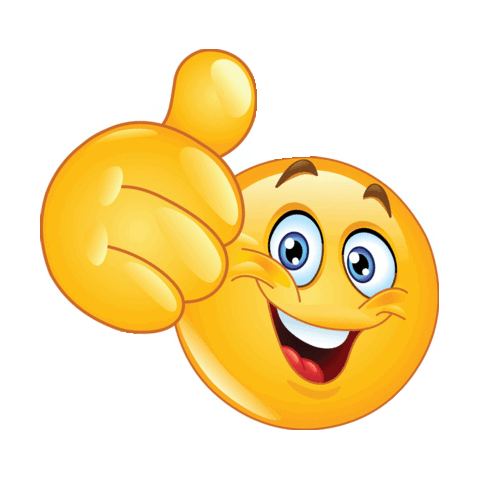 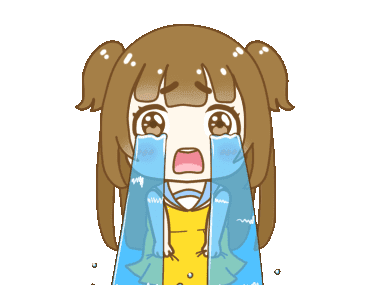 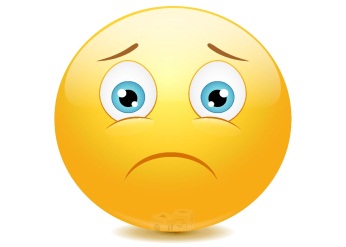 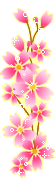 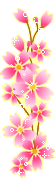 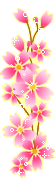 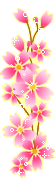 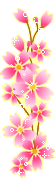 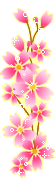 Khi sóc đến nhà cô út thì sao?
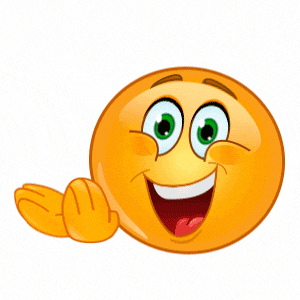 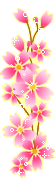 1
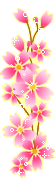 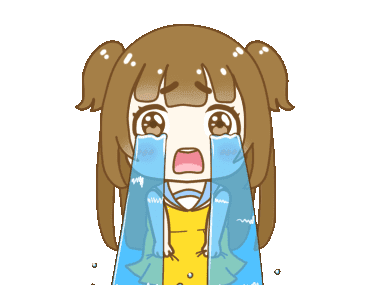 2
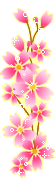 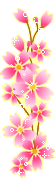 3
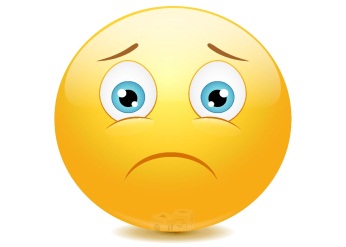 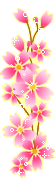 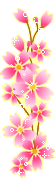 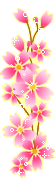 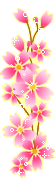 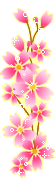 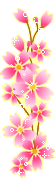 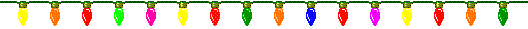 Theo các con trong ba cô con gái ai là người hiếu thảo? vì sao?
Để tỏ lòng hiếu thảo với bố mẹ con phải làm gì?
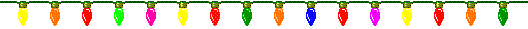 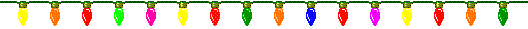 Nếu là con khi nghe nói mẹ bị ốm con sẽ làm gì?
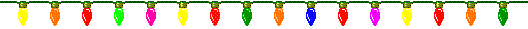 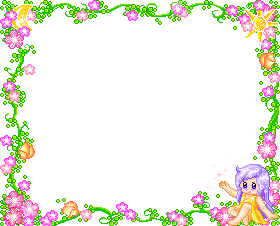 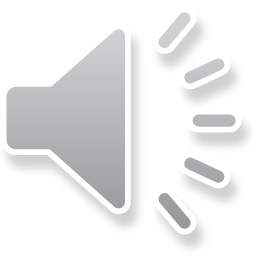 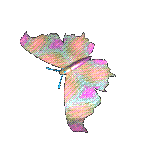 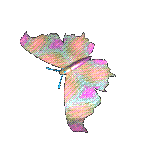 TRẺ KỂ LẠI TRUYỆN QUA TRANH
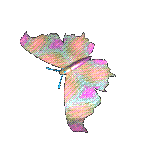 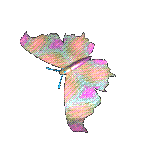 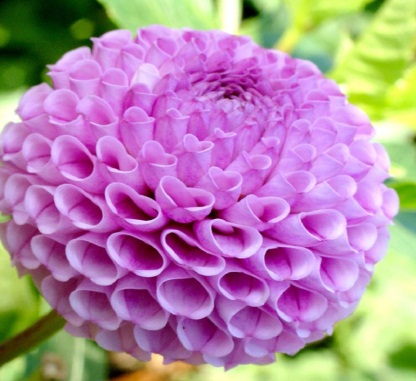 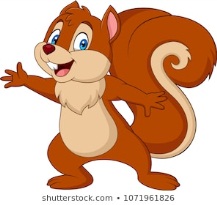 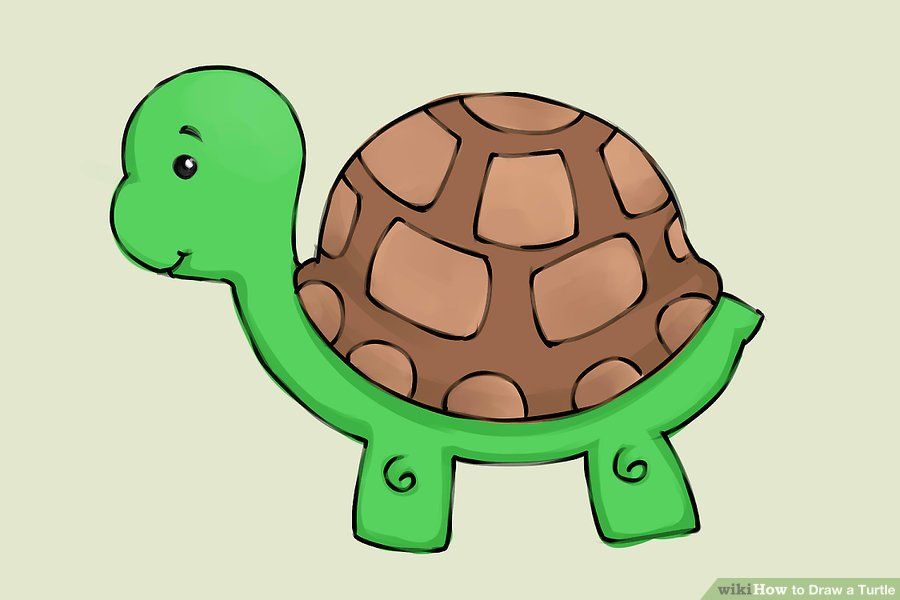 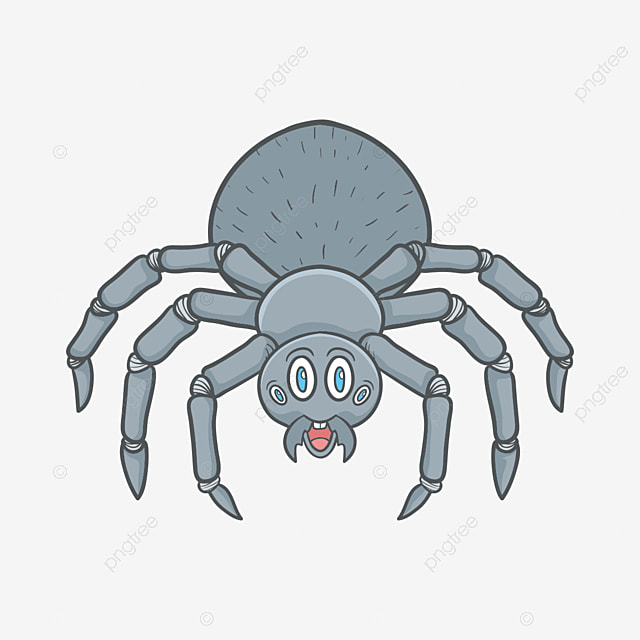 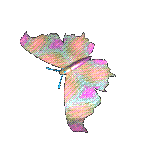 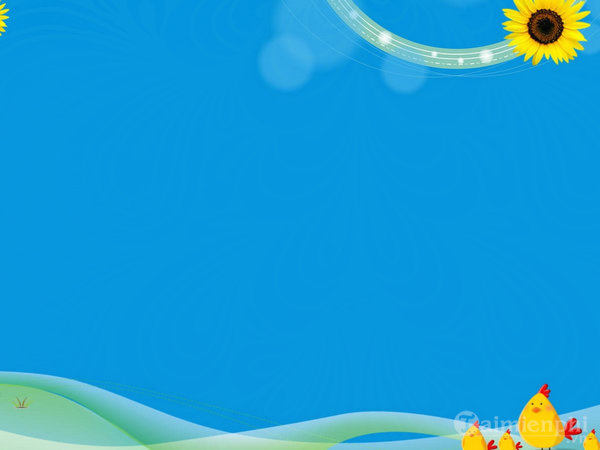 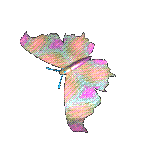 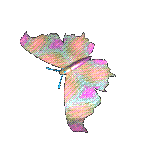 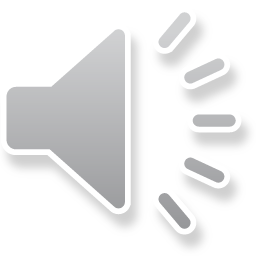 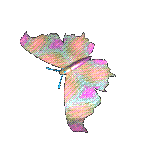 TRÒ CHƠI AI NHANH NHẤT
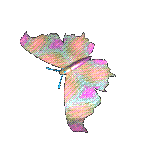 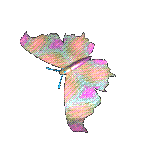 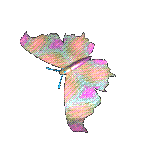 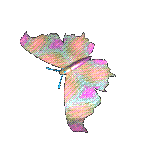 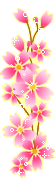 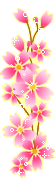 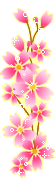 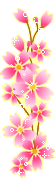 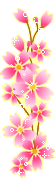 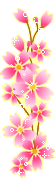 TRÒ CHƠI AI NHANH NHẤT
4
1
2
3
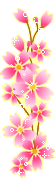 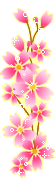 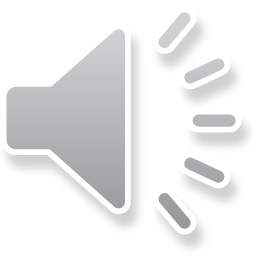 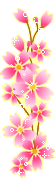 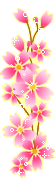 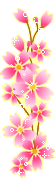 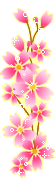 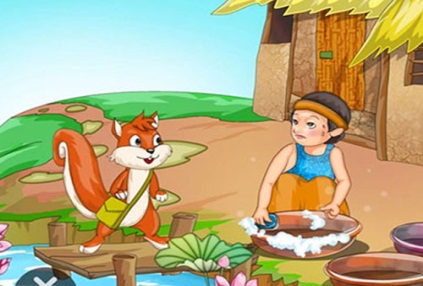 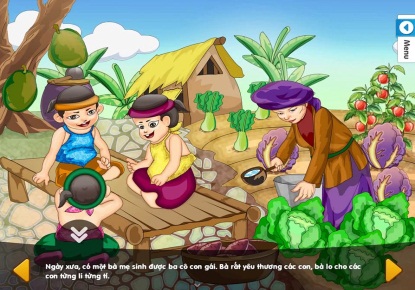 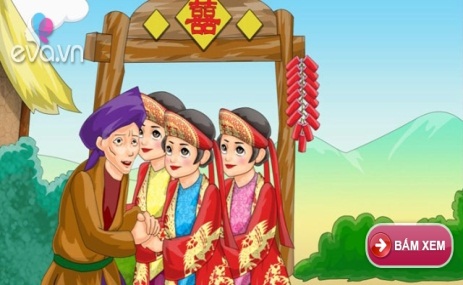 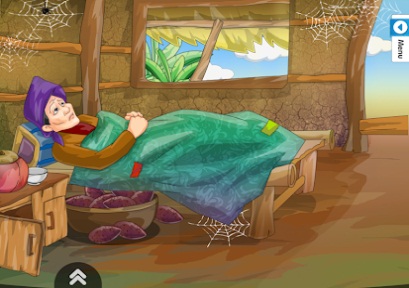 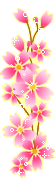 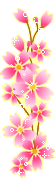 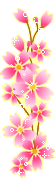 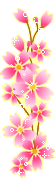 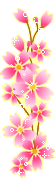 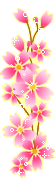 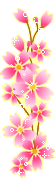 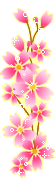 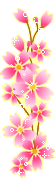 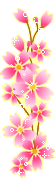 4
3
1
2
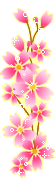 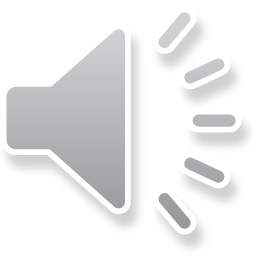 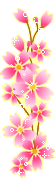 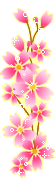 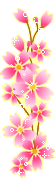 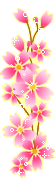 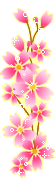 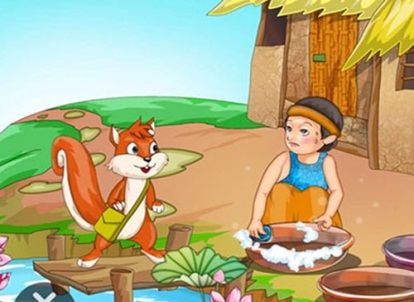 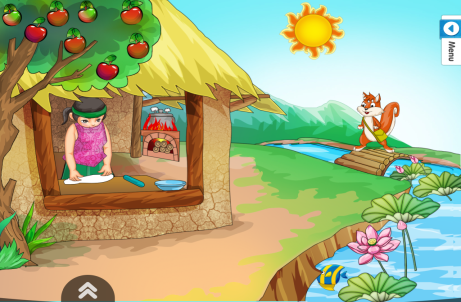 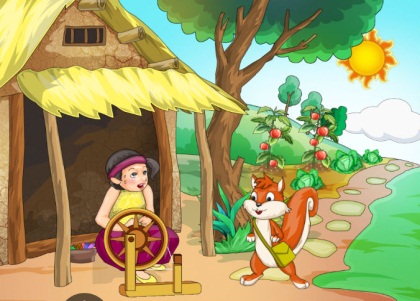 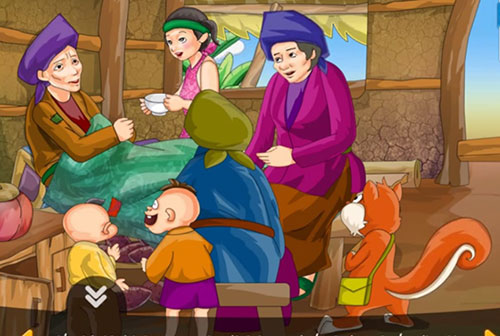 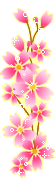 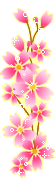 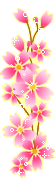 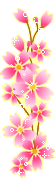 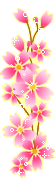 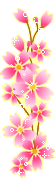 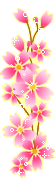 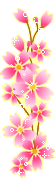 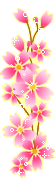 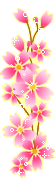 4
3
1
2
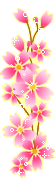 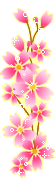 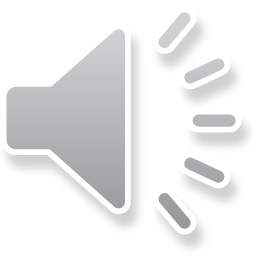 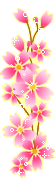 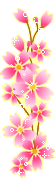 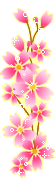 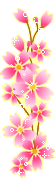 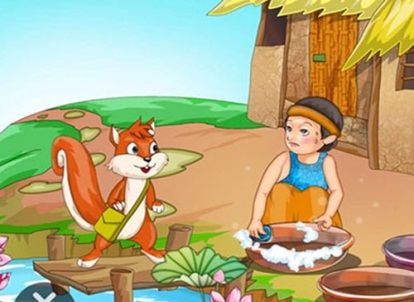 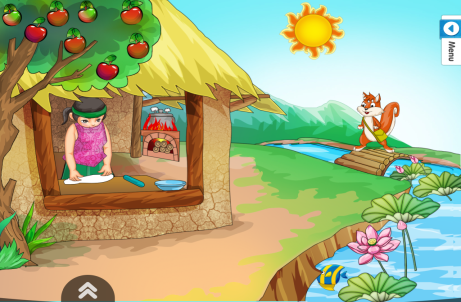 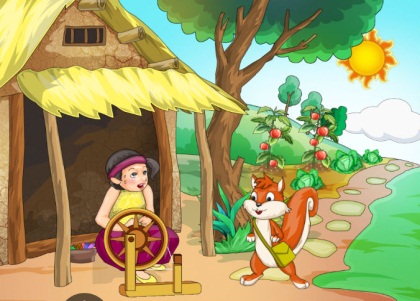 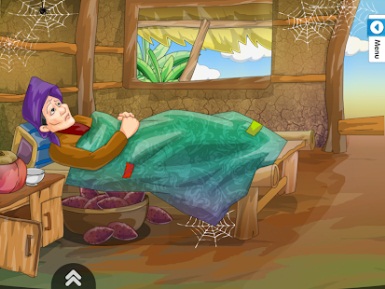 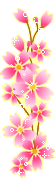 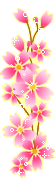 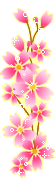 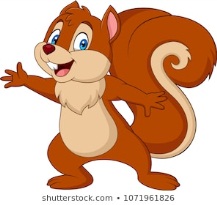 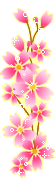 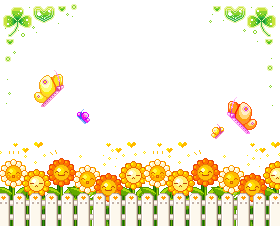 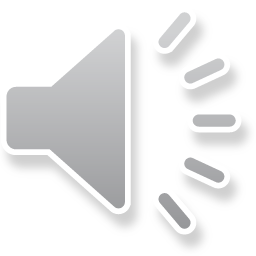 NHẬN XÉT GIÁO DỤC BÀI DẠY
Treû caém hoa